Fotografie to kęsy czasu, które można wziąć do ręki, a więc….
…. raz jeszcze, wróćmy pamięcią do tamtych dni..
Do czasów kiedy budynki nie potrzebowały przepychu i blasku…
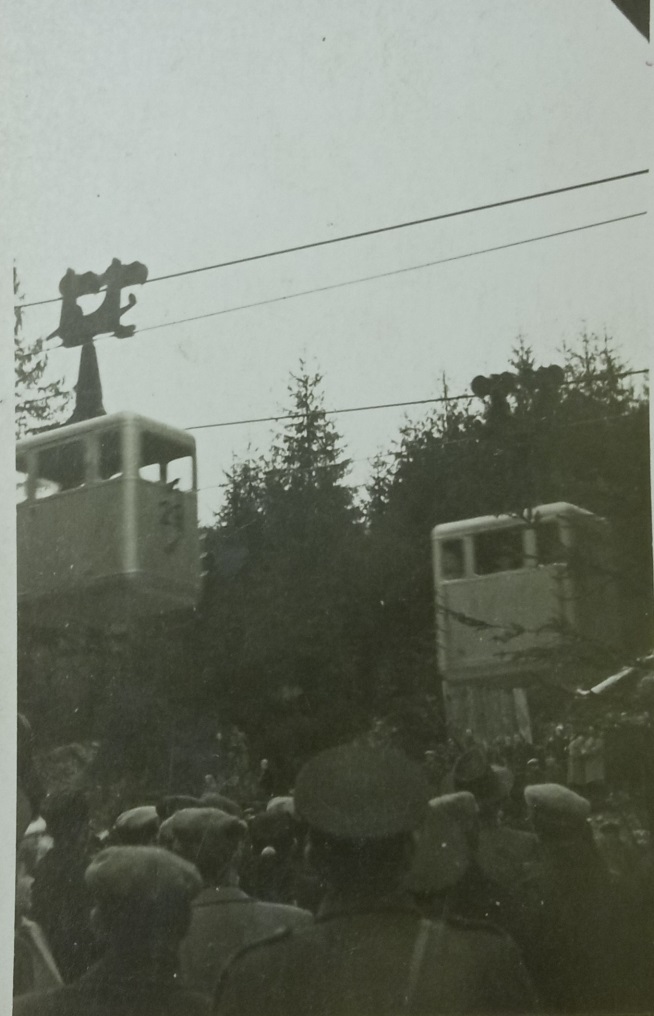 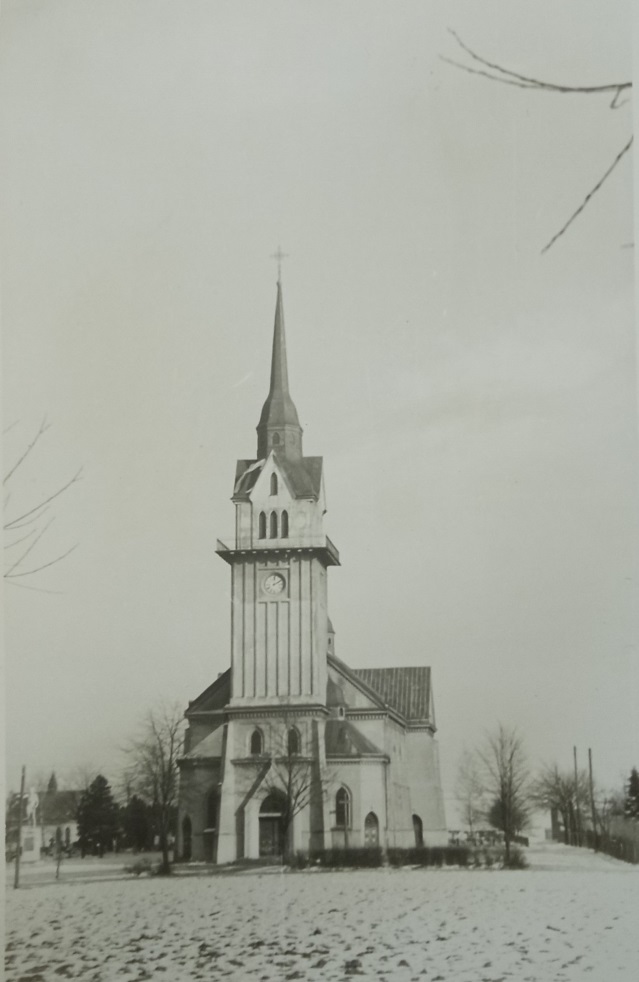 Kościół w Komorowicach
Kolej linowa „Szyndzielnia”
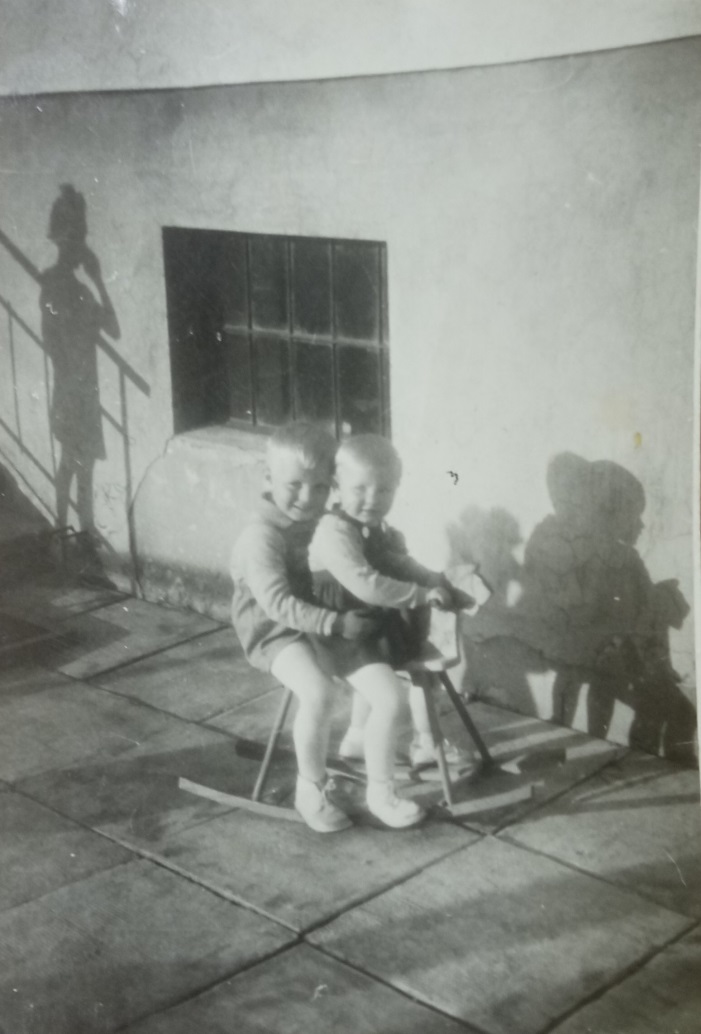 … gdzie beztroskie dzieciństwo wypełniało każda chwilę..
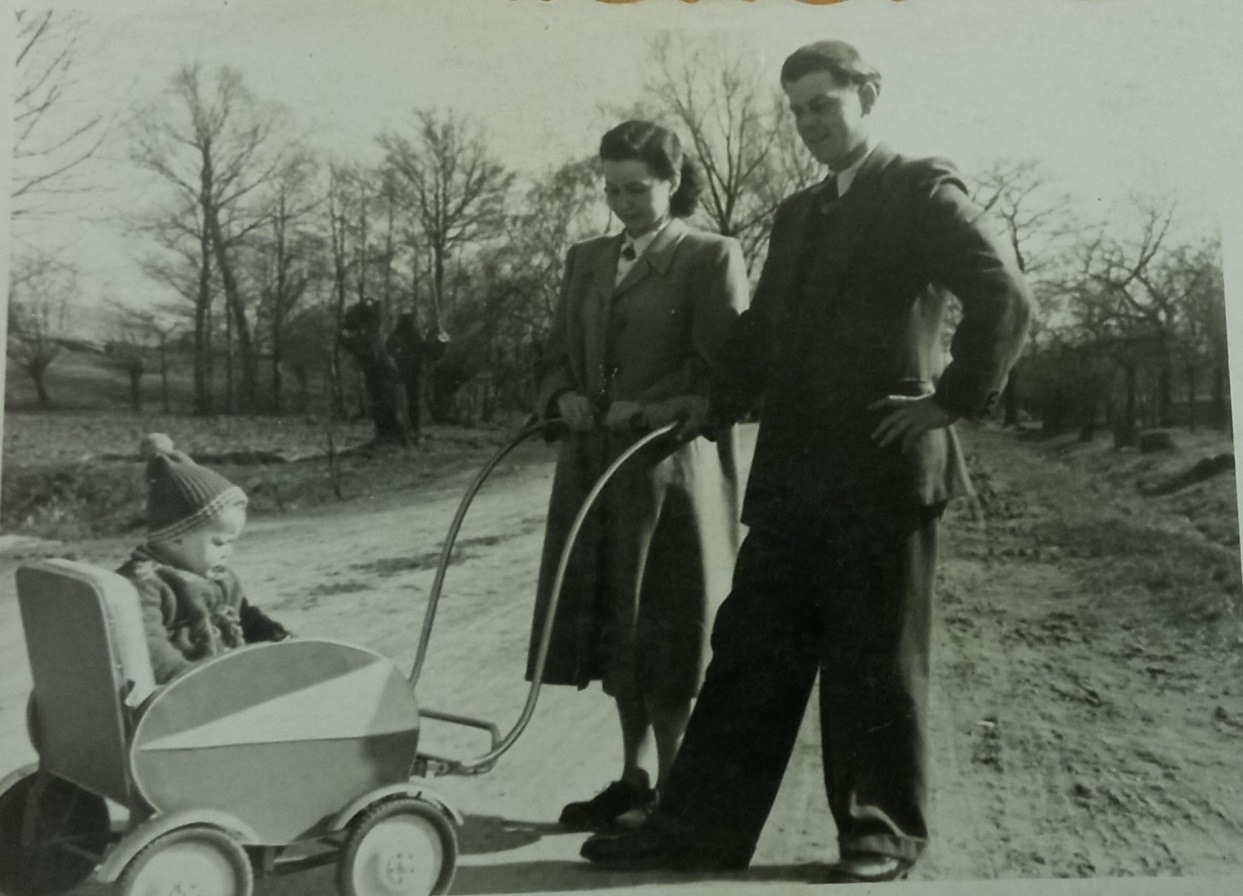 ….. a jako środek transportu nie dominował samochód  lecz koń…
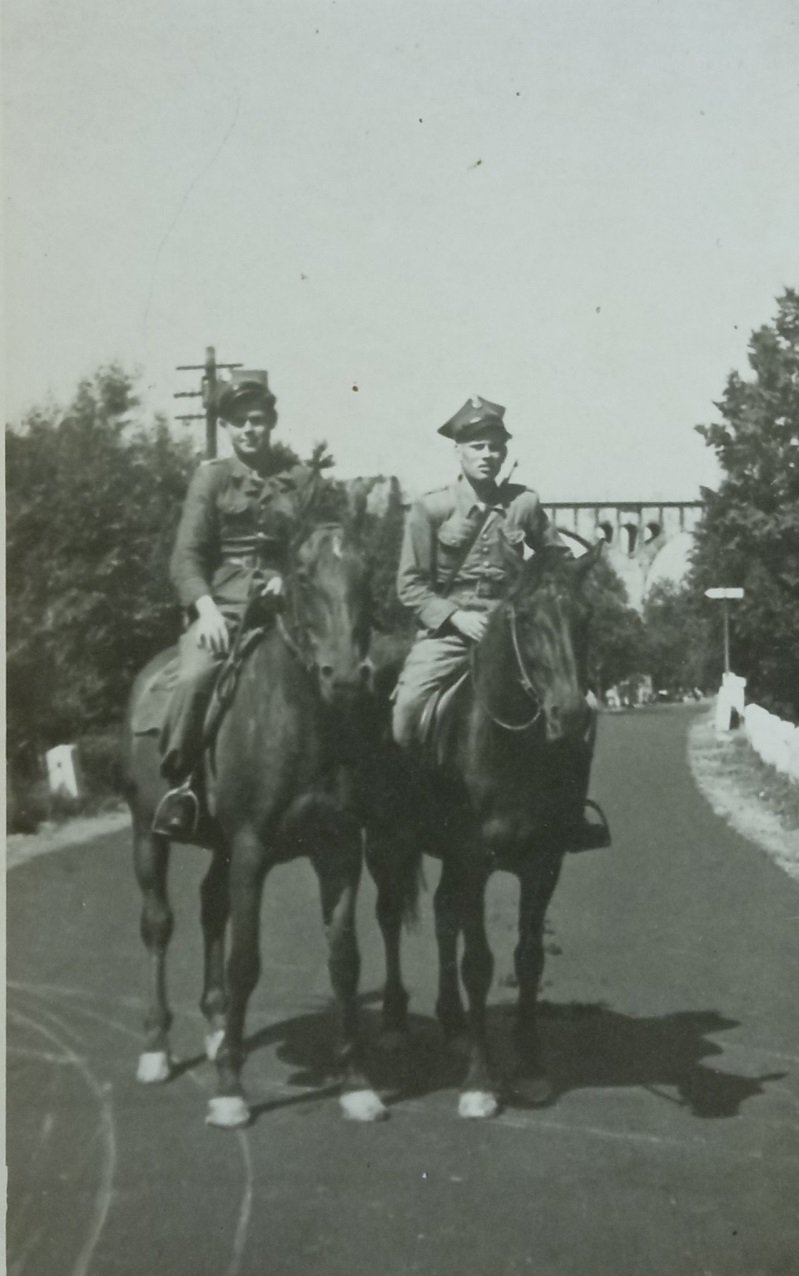 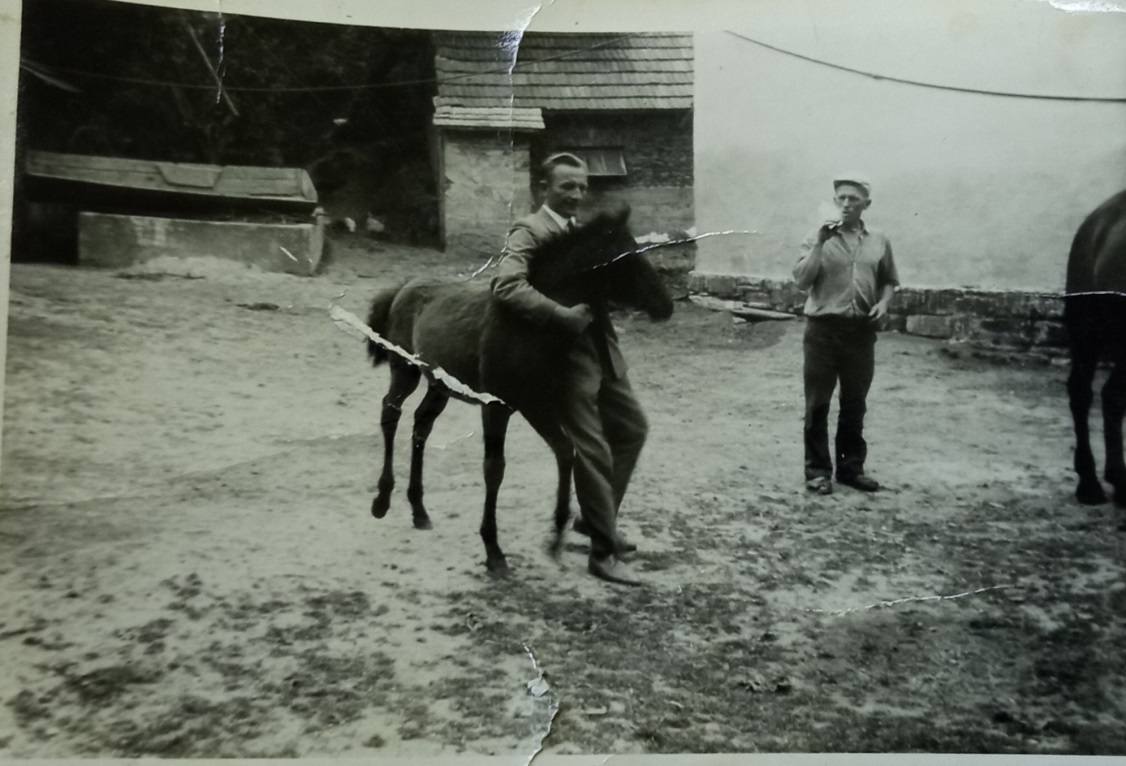 … gdzie Ślub był podstawą wspólnego życia…
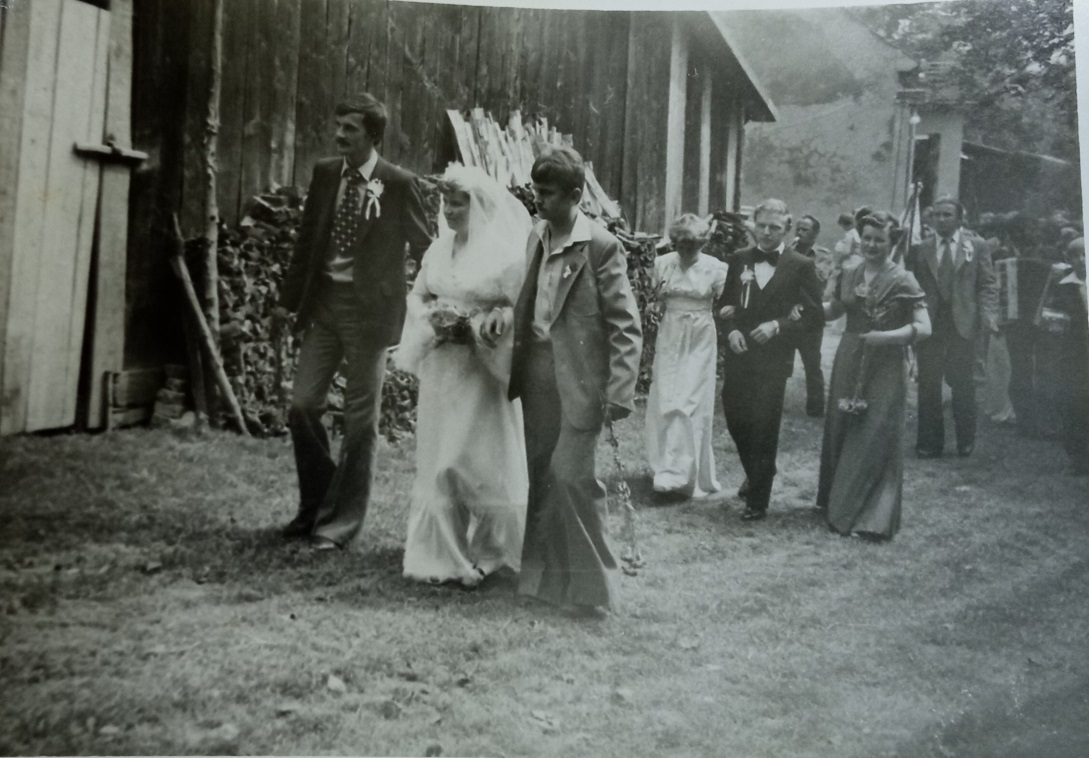 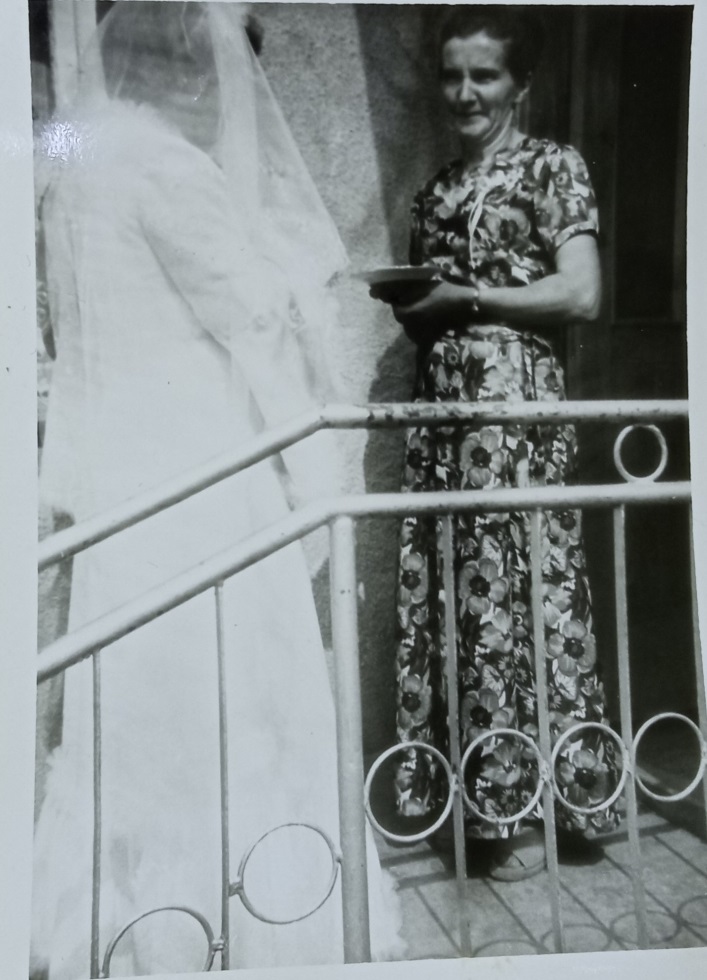 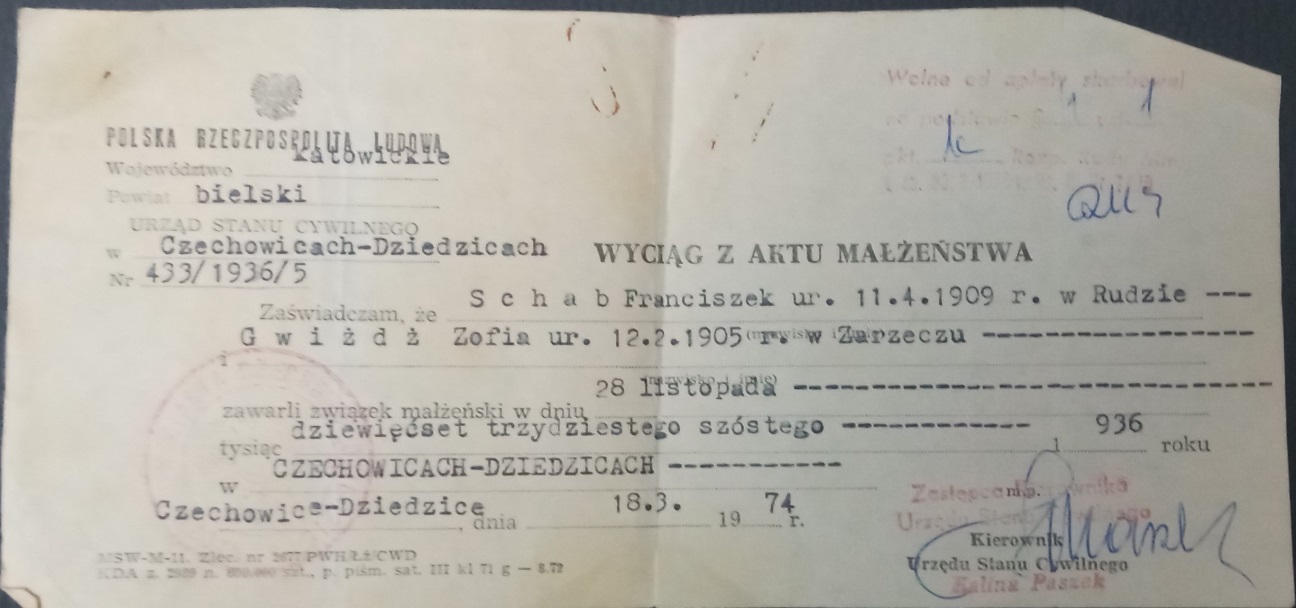 … na wiele, wiele lat…
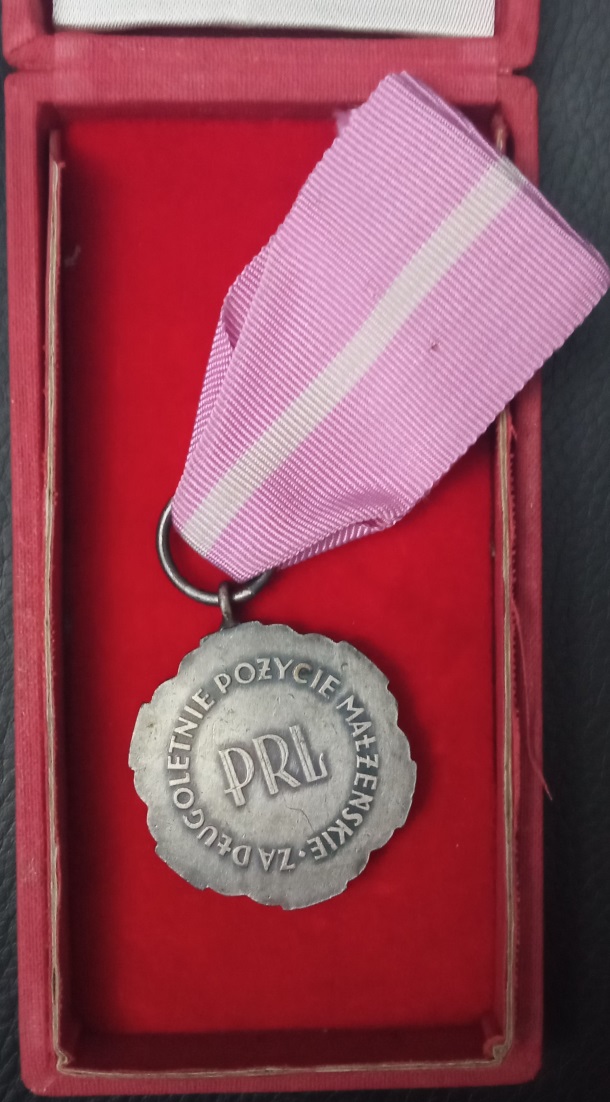 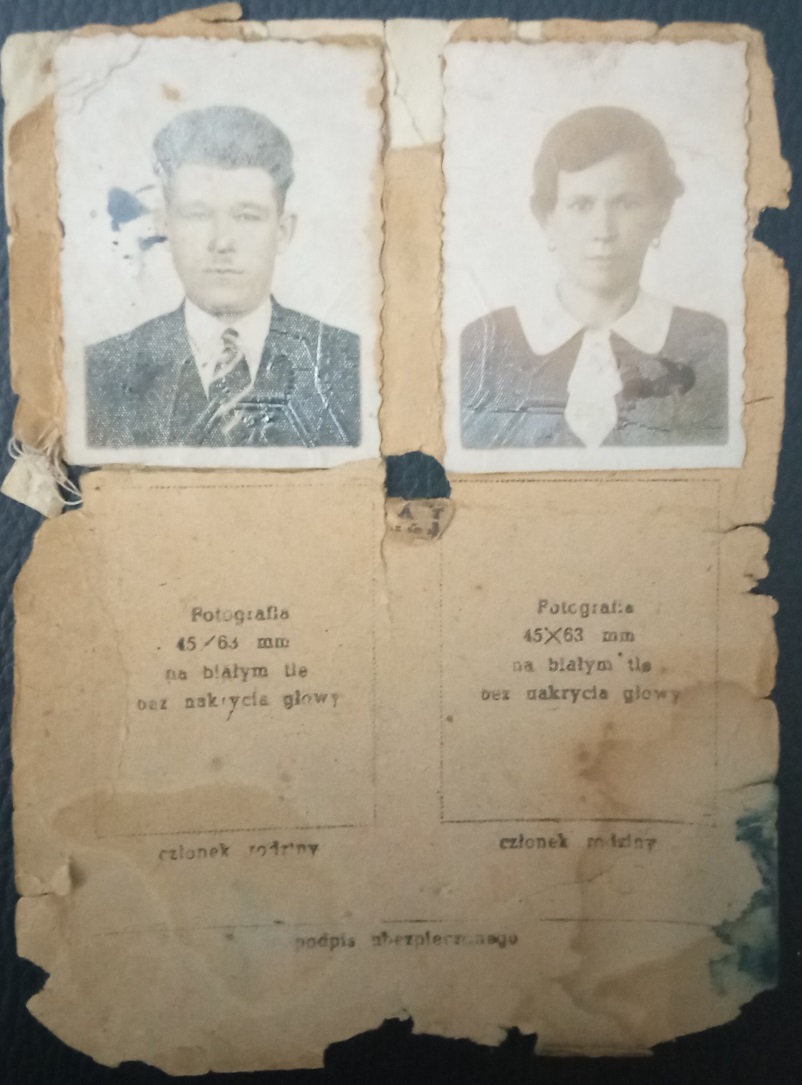 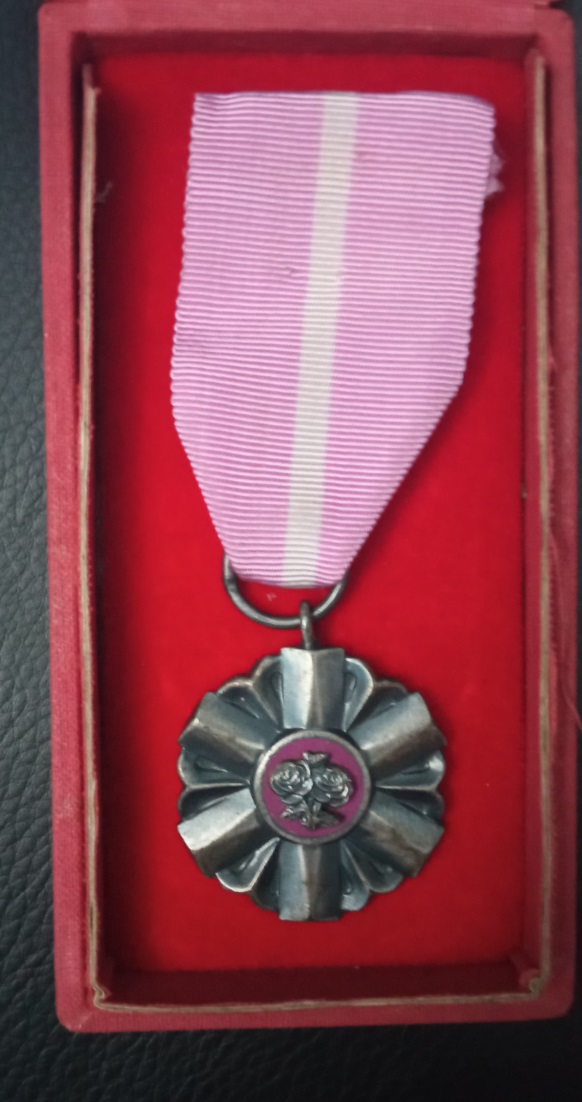 .. gdzie wojsko rozdzielało wiele zakochanych par..
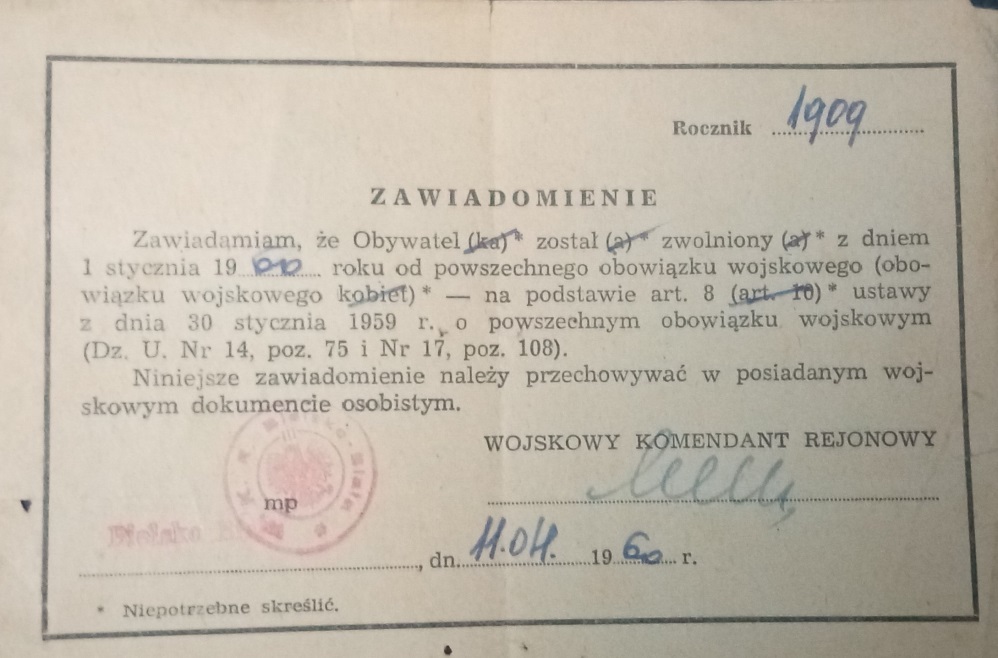 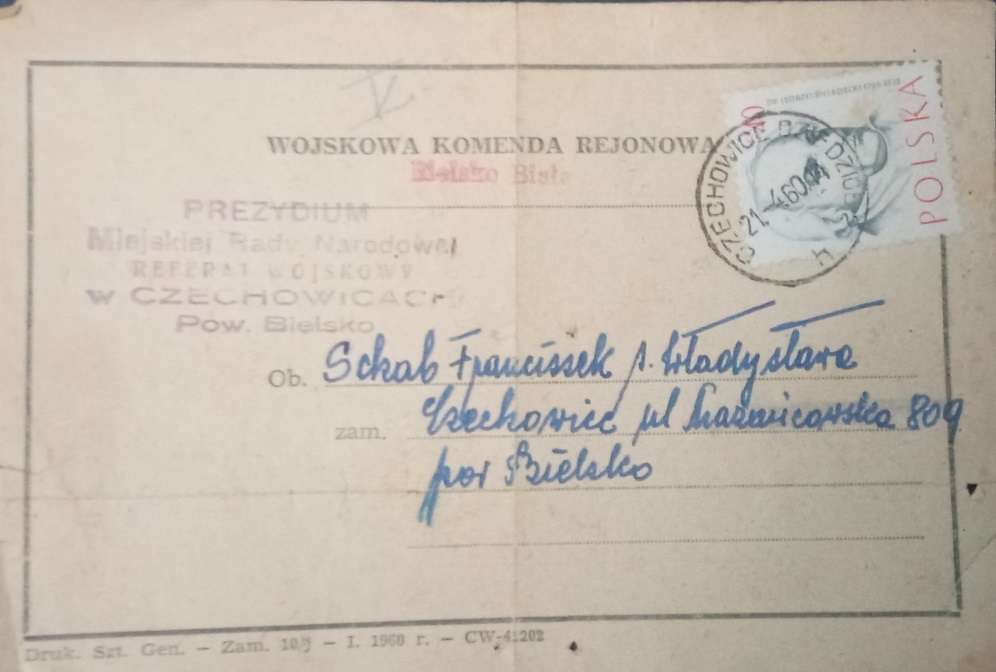 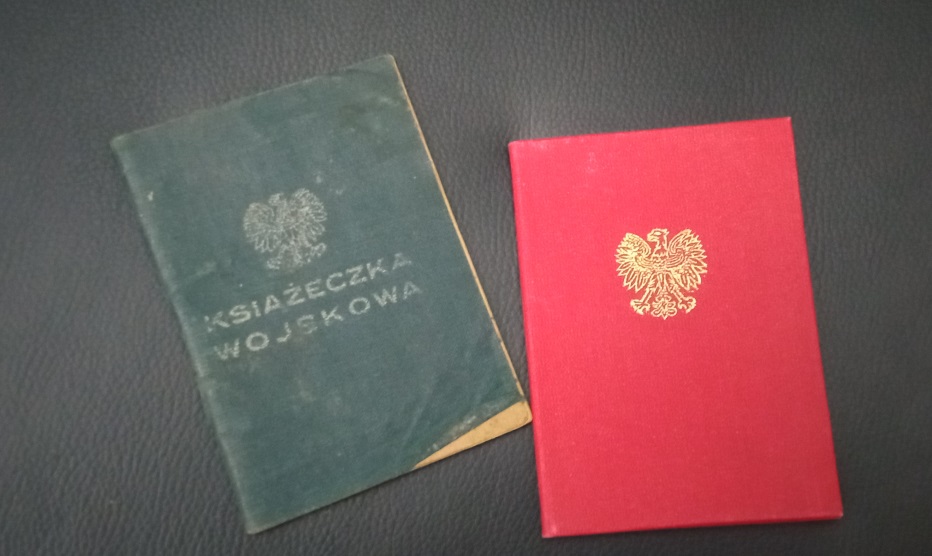 .. praca nie należała do najłatwiejszych…
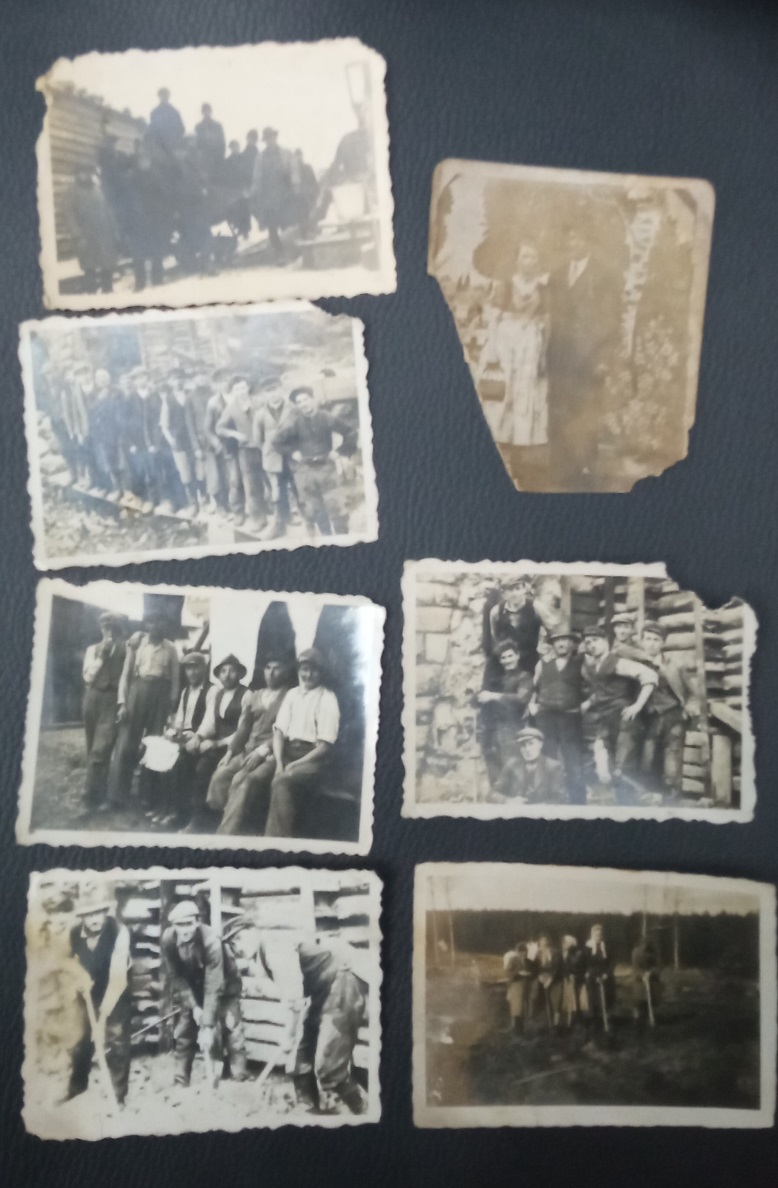 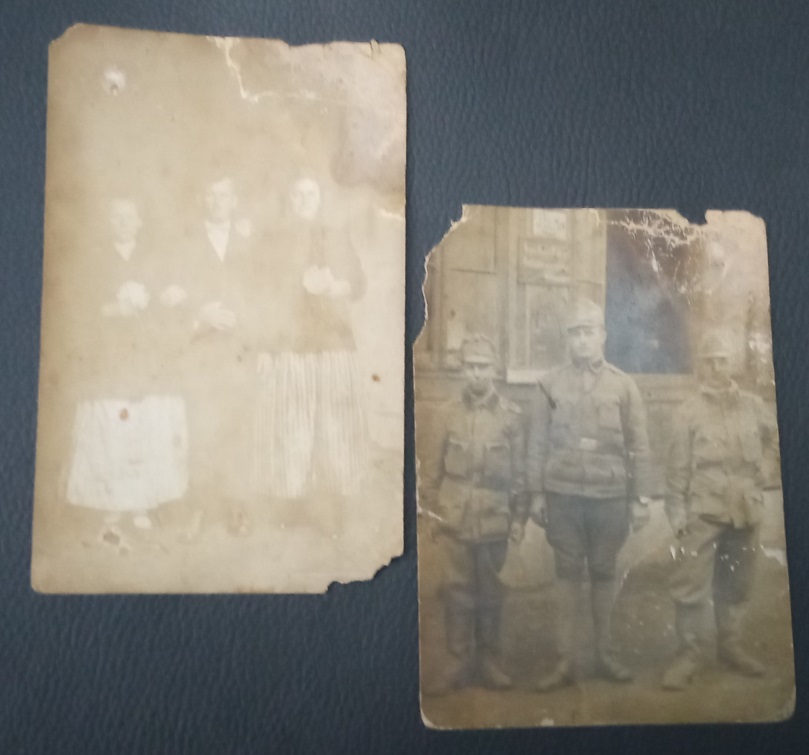 … a w sklepach nie używano gotówki, czy kredytowych kart…
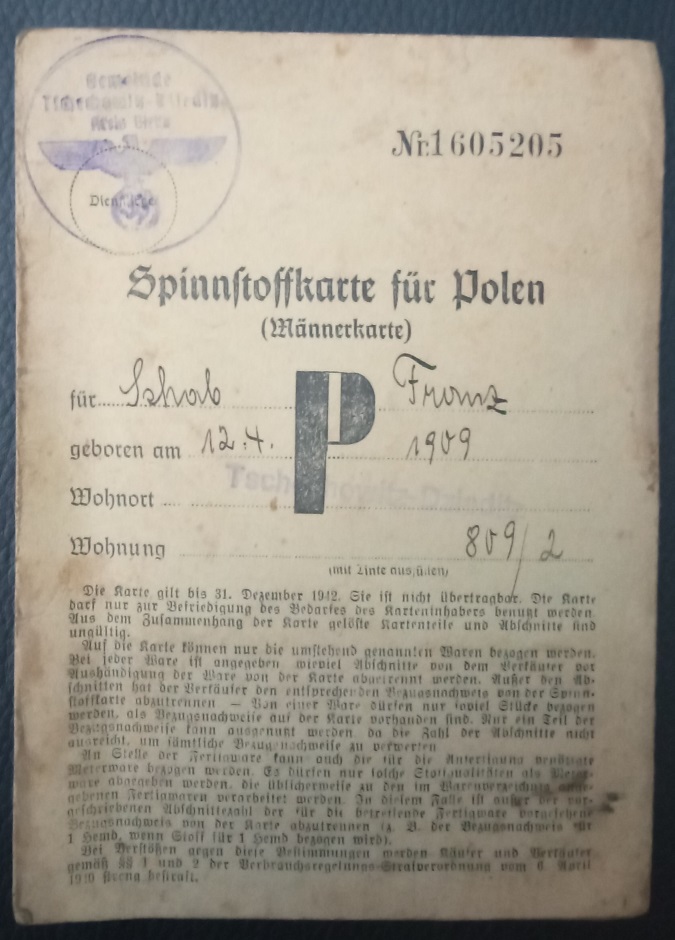 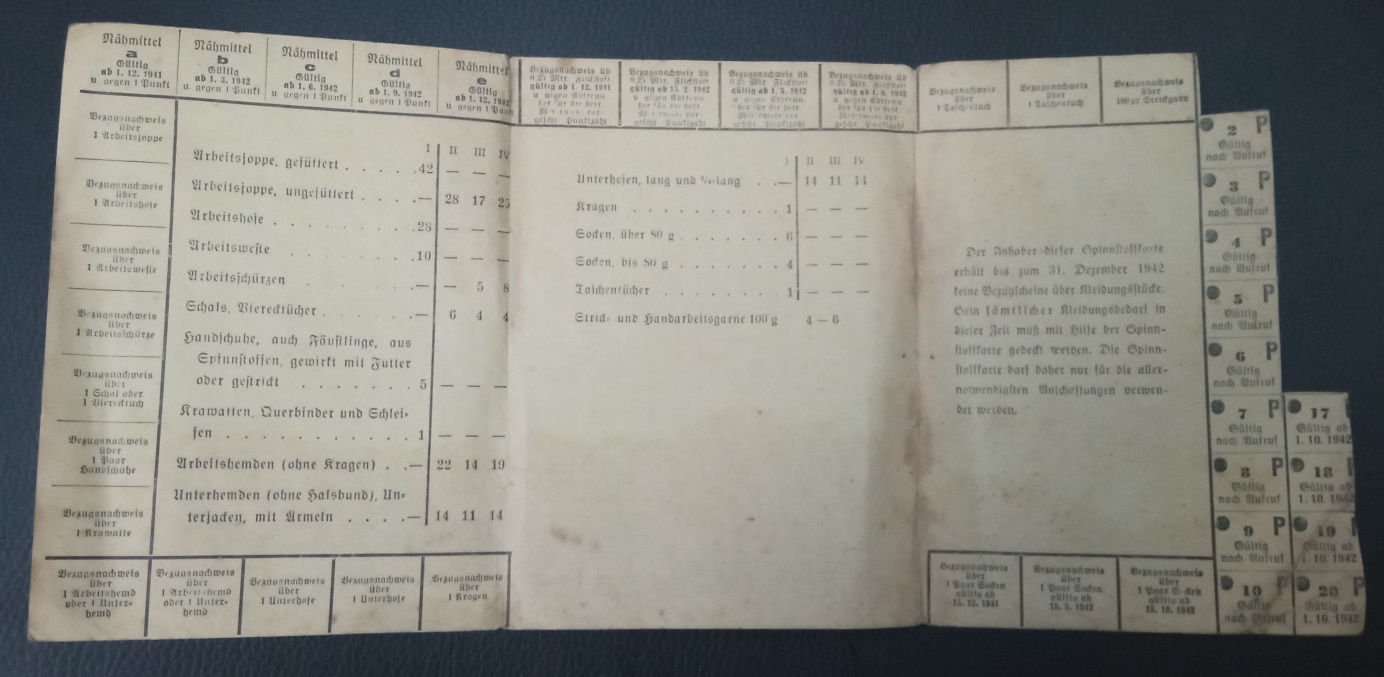 … czas wolny nie spędzano  samotnie przed TV, ale wśród znajomych …
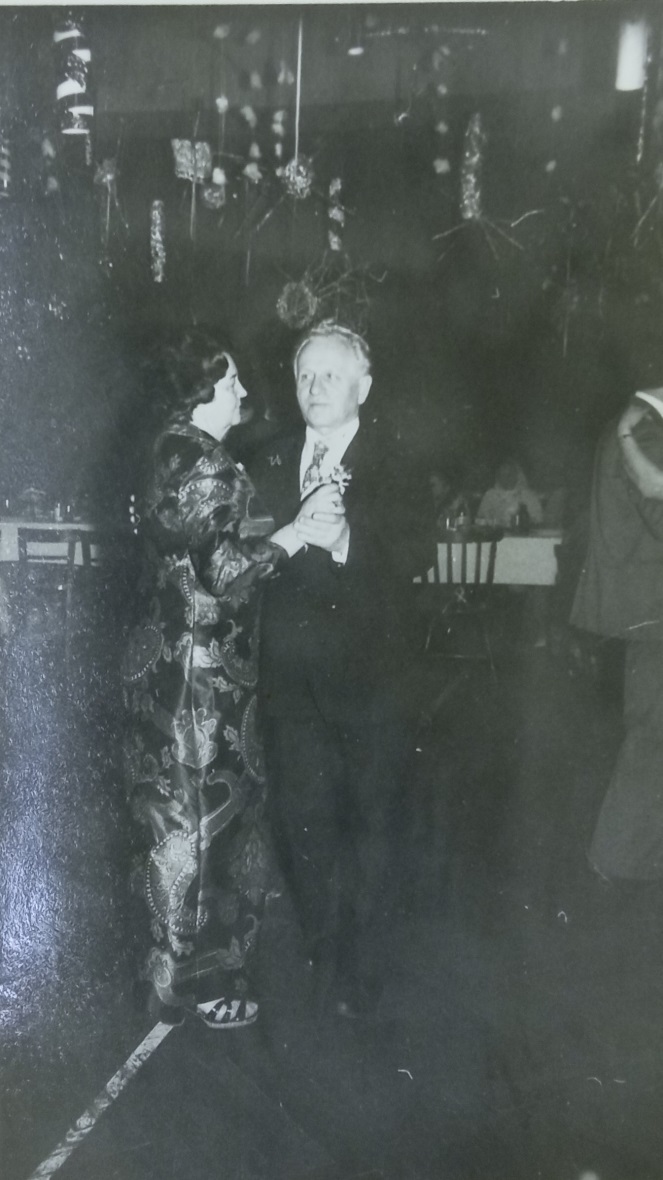 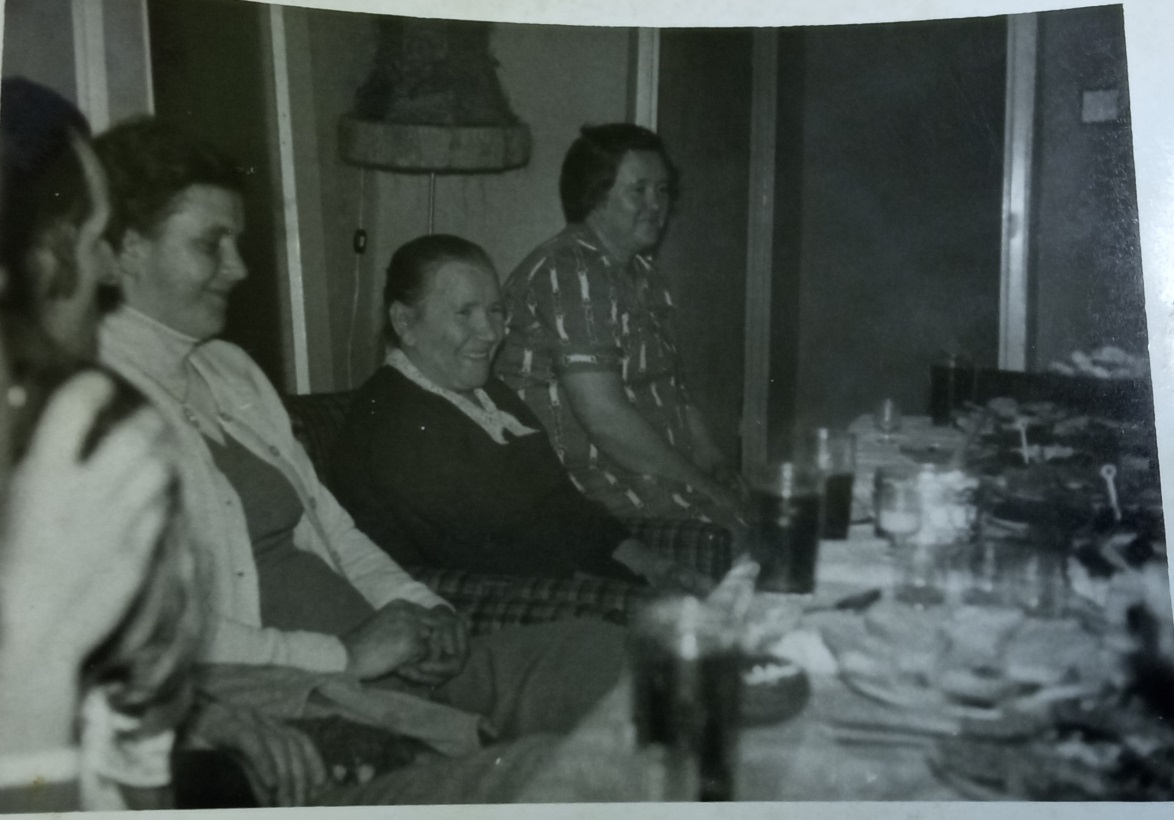 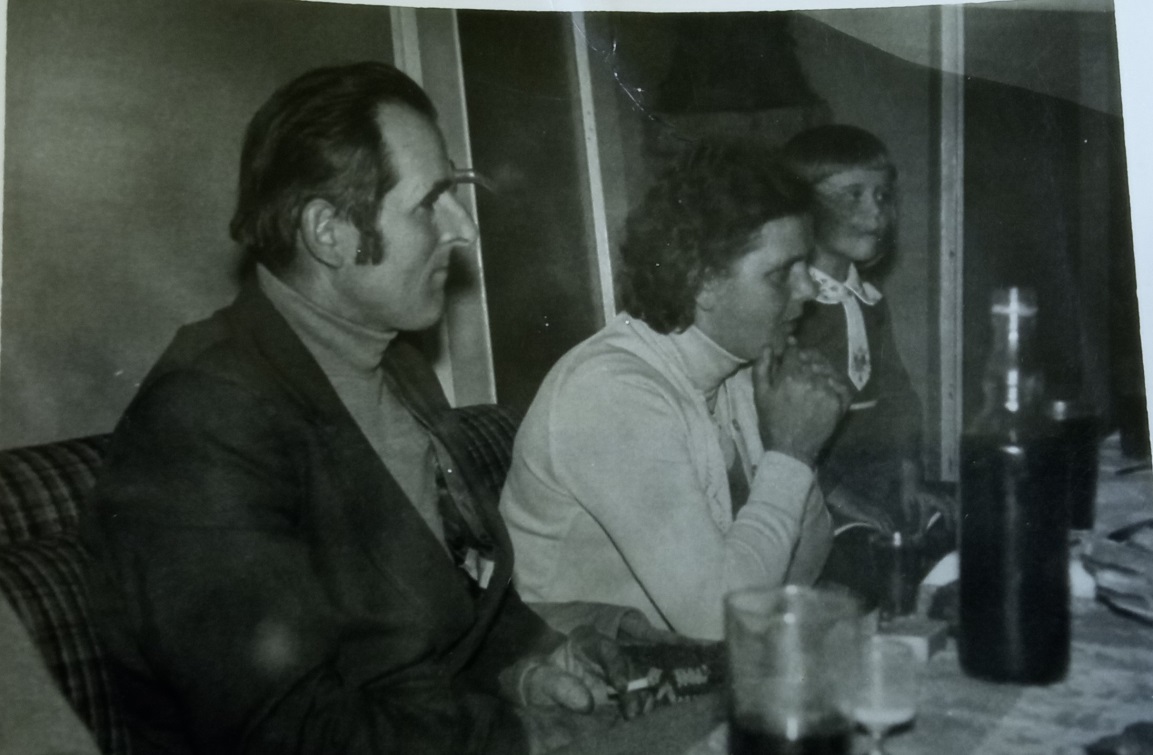 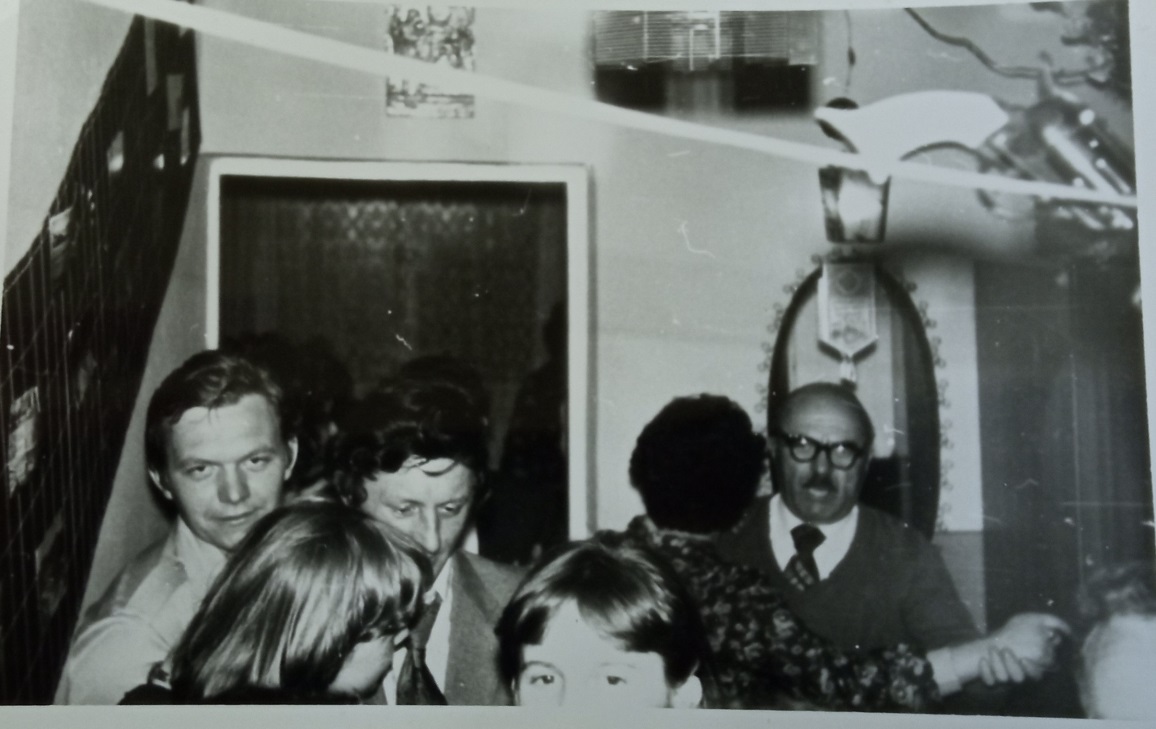 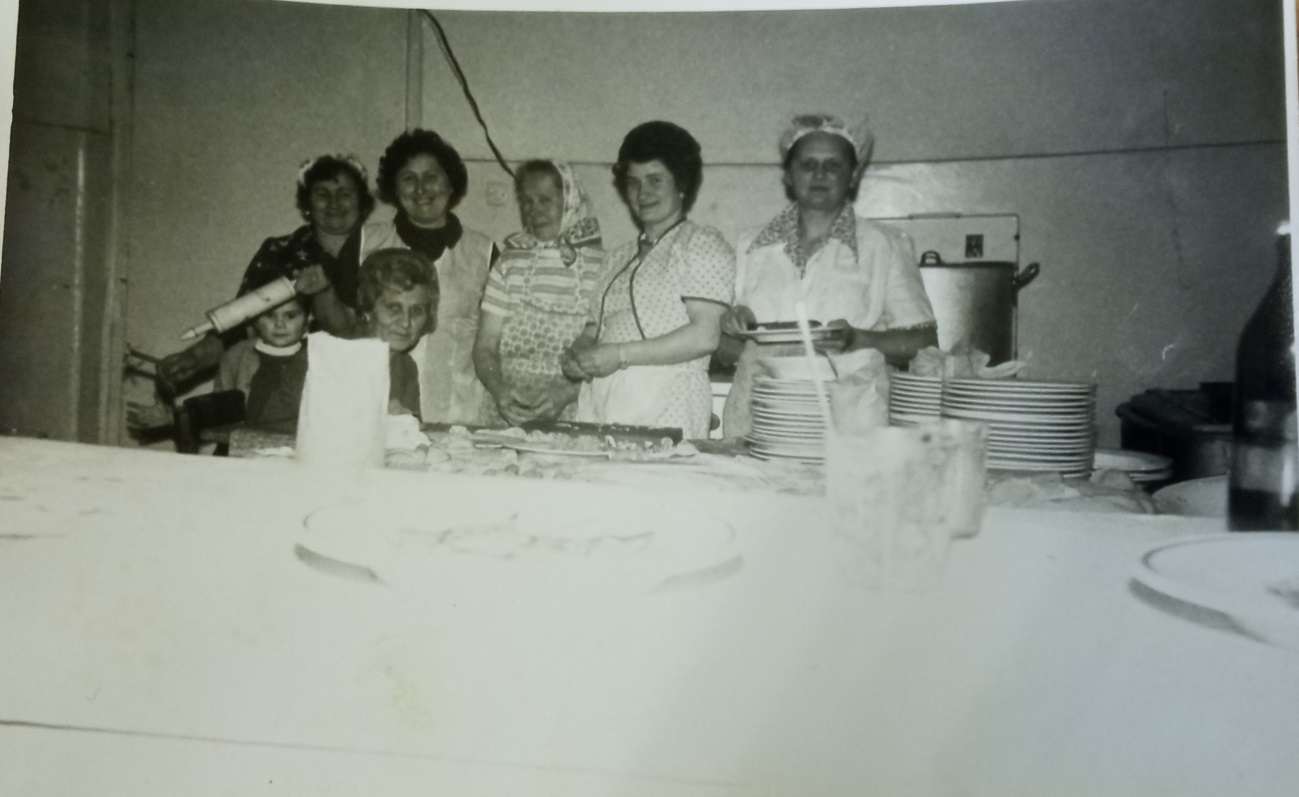 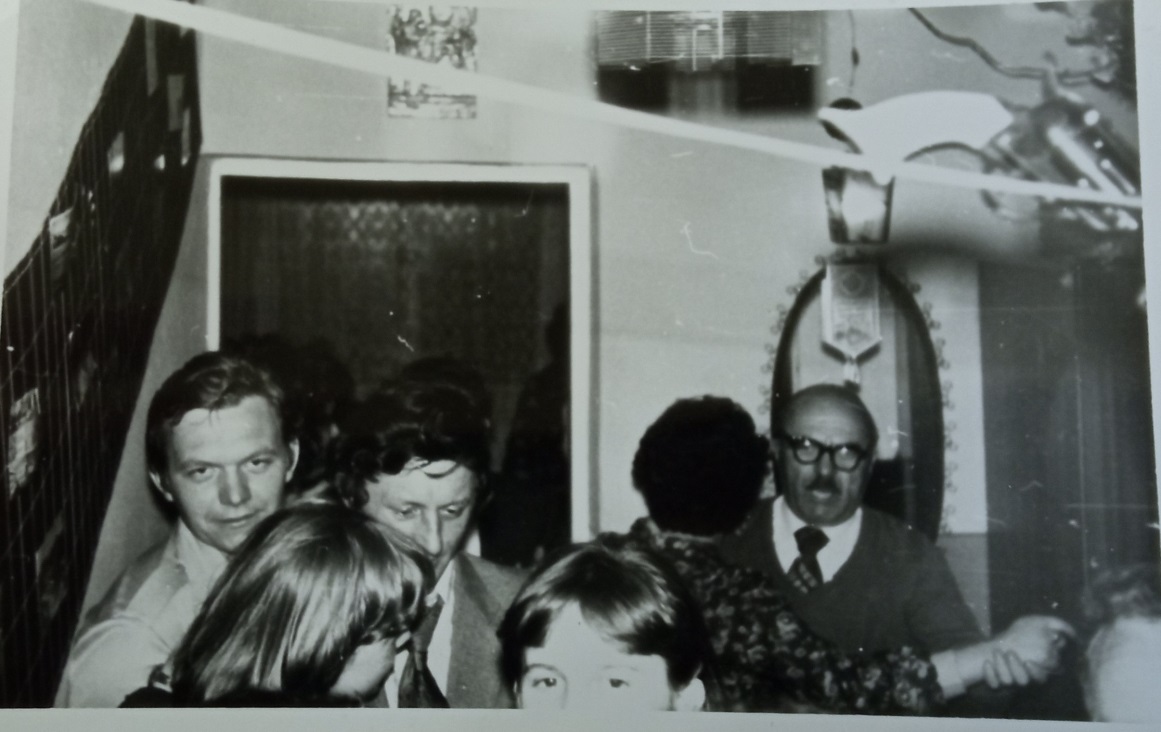 … wędkując, lub spacerując…
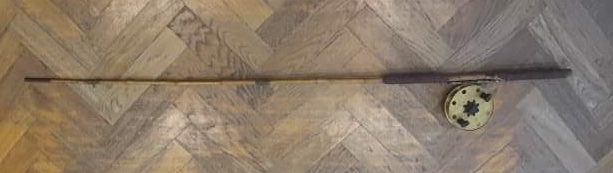 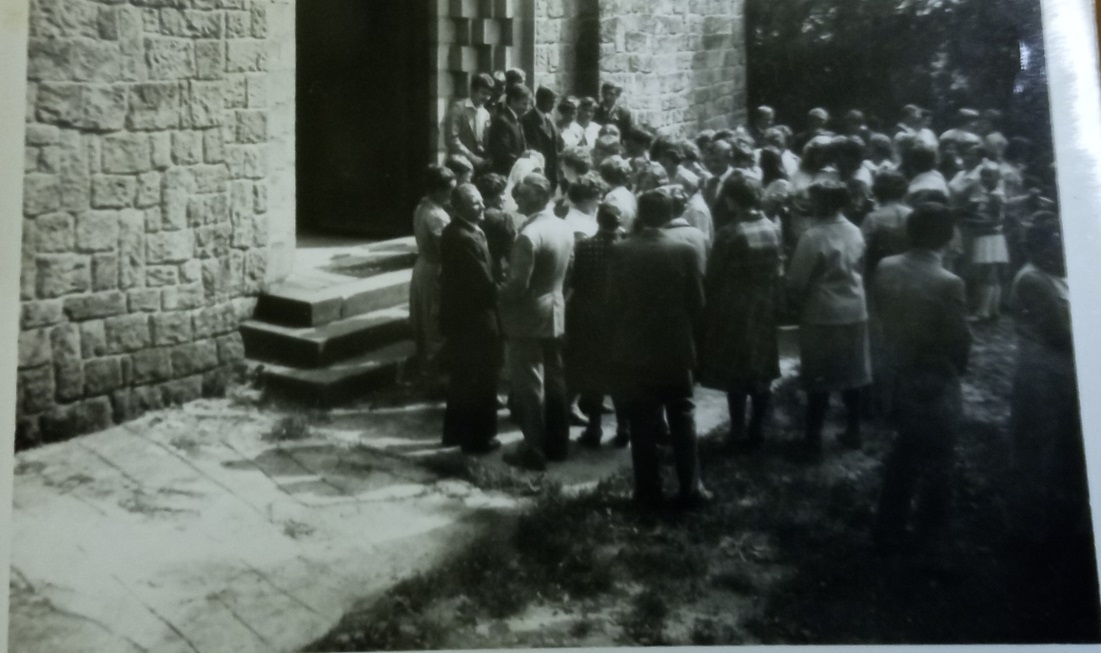 … a twarz kobiety nie zdobił makijaż, a najszczerszy uśmiech.
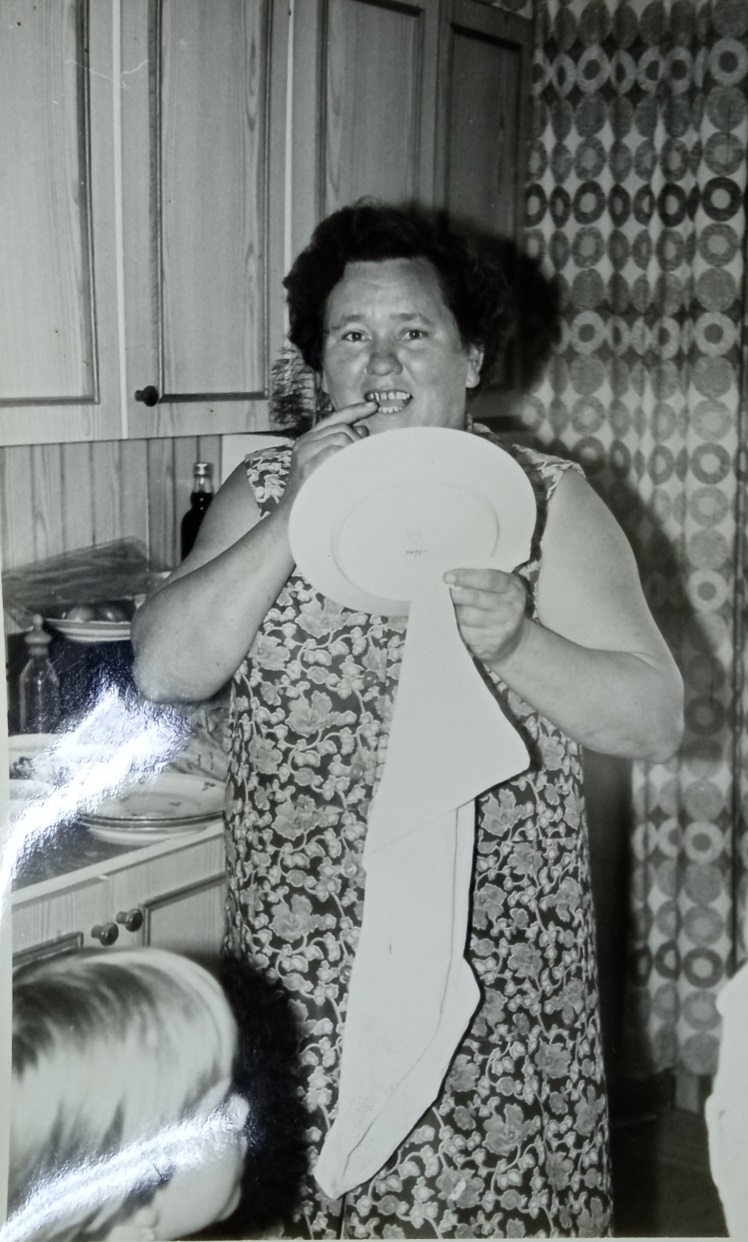 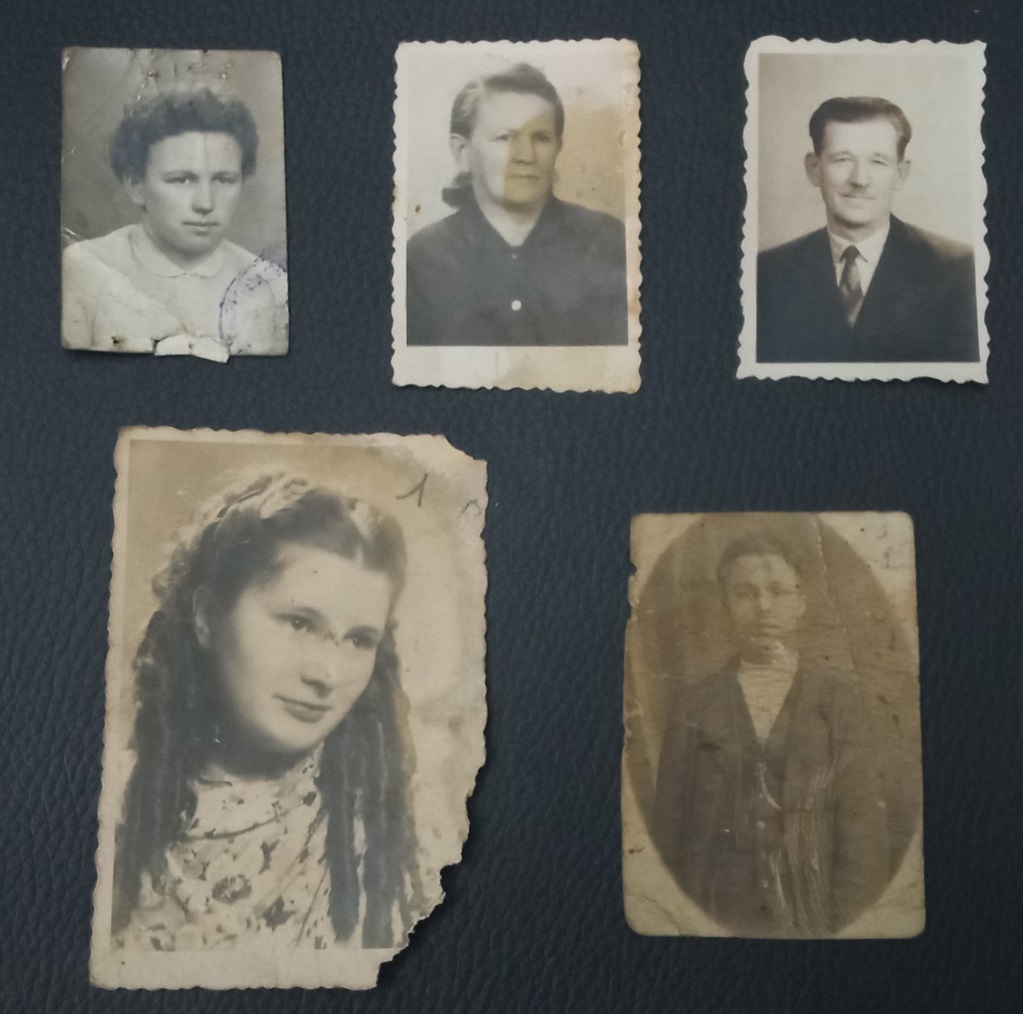 Bibliografia:

Archiwum własne Państwa:

Bartkowiak
Jonkisz
Gołąbek
Wnęk
Antonik
Kus